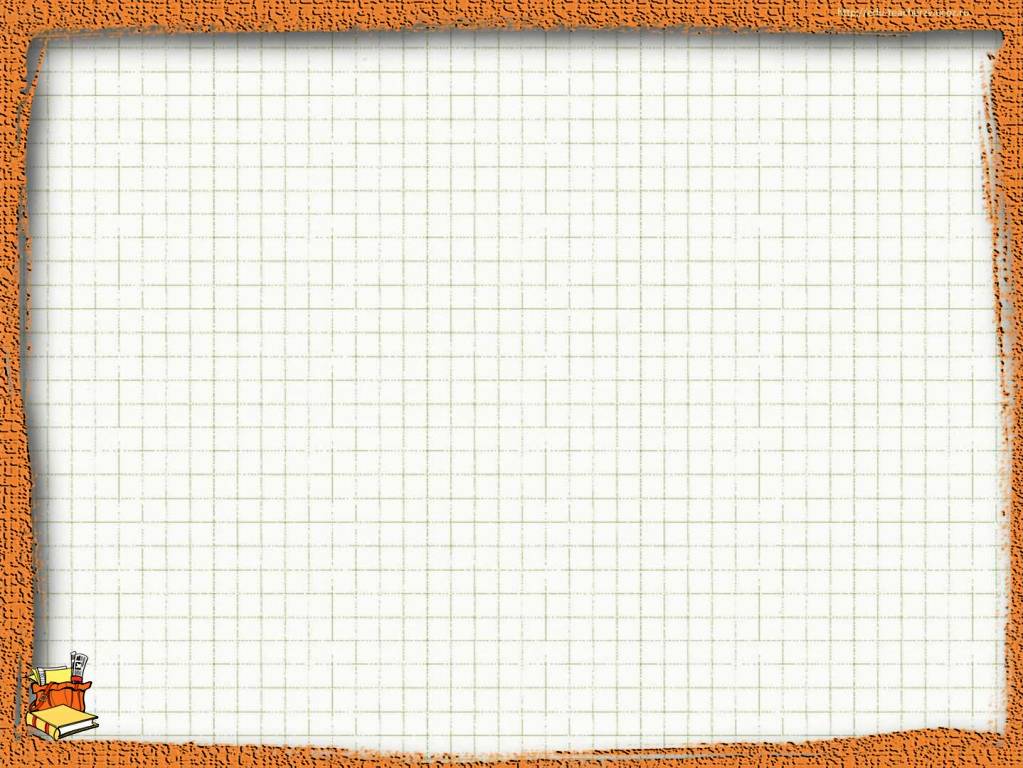 Кроссворд
Колбасные изделия
Зубенко Татьяна Николаевна
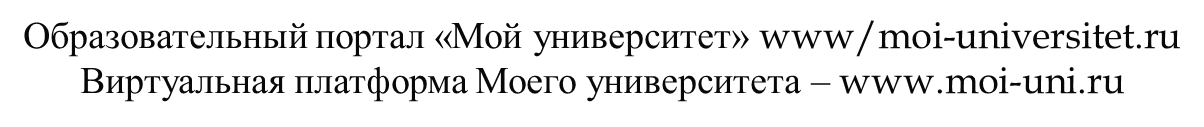 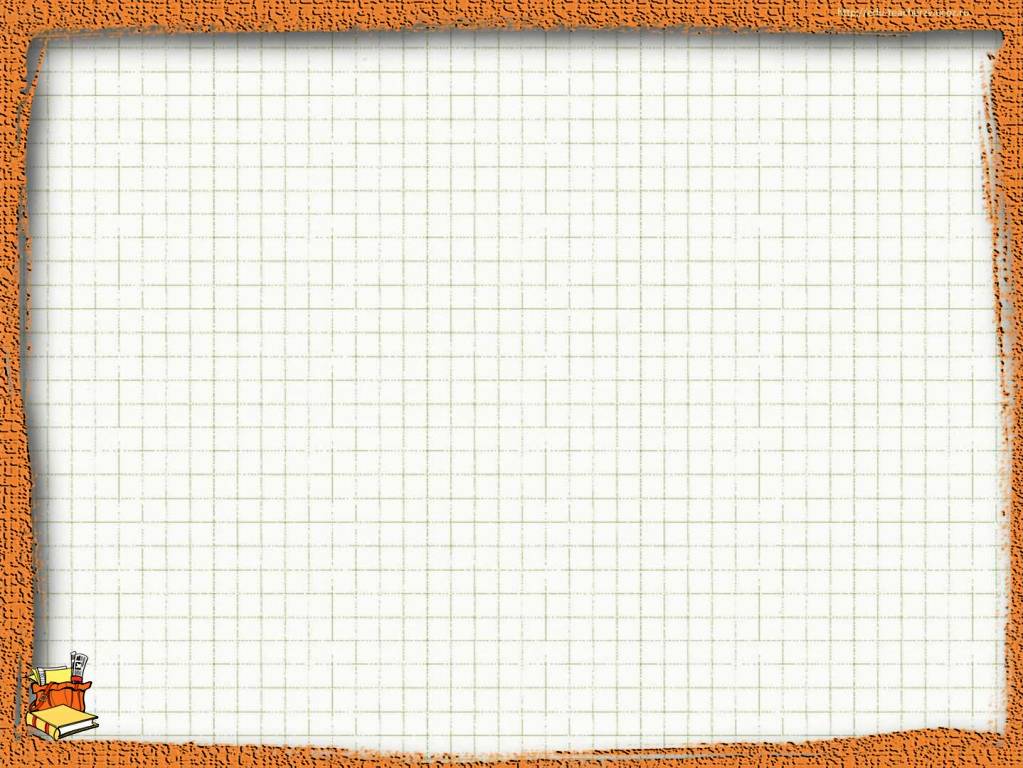 Кроссворд 
«Колбасные изделия и мясные копчёности»
2
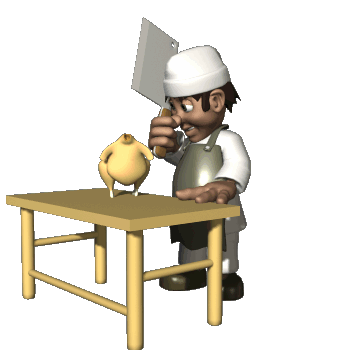 1
п
1. Варёные колбасные изделия в оболочке из
тонкоизмельчённого фарша, изготовленного
из варёных субпродуктов, мяса, жира, соли
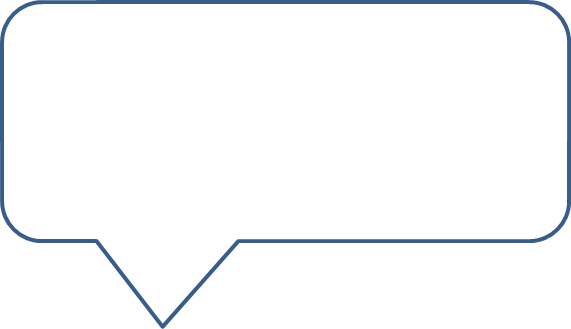 л
в
р
а
я
н
е
и
5. Плотное подкожное свиное сало, 
приготовленное в виде солёного или 
солёно-копчёного продукта
ш
3
т
б
4
т
с
н
е
у
ь
д
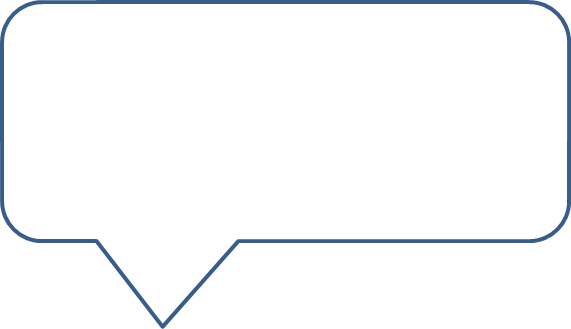 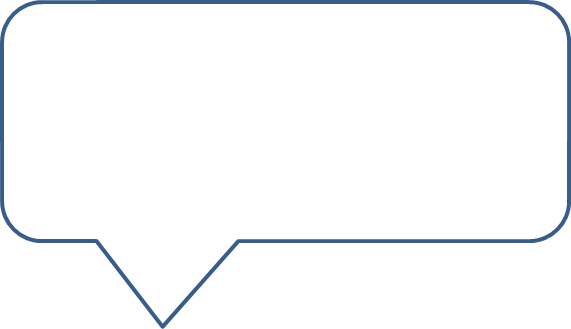 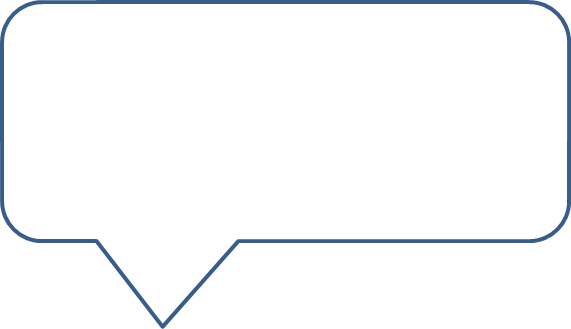 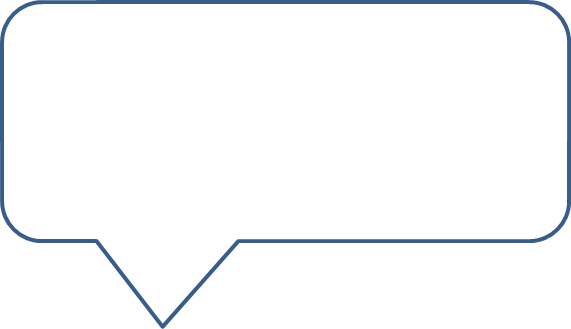 т
ж
5
8. Тазобедренная и плече лопаточные части
полутуш, вырабатываемые всех видов
термической обработки, со шкурой 
или без неё, кости частично оставлены
4. Продукт из сгустившегося до желеобразной
массы,  от охлаждения, мясного бульона
с кусочками мяса
6. Кусок свинины жареный или запечённый
3. Мясо запечённое большим куском
е
ш
8
7
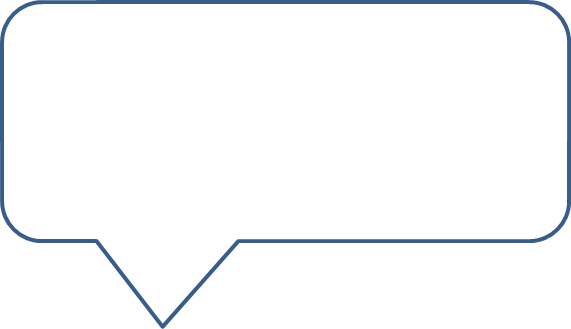 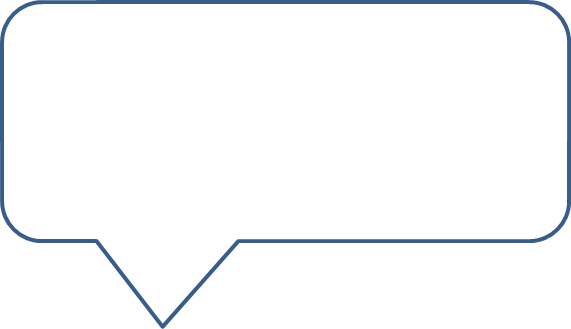 2. Запечённые в металлических формах  
изделия из фарша
о
п
к
н
7. Спинная часть баранины, говядины или 
свинины с костью
и
к
и
о
о
н
р
к
б
а
д
а
н
6
а
е
р
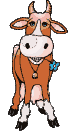 й
о
к
к
а
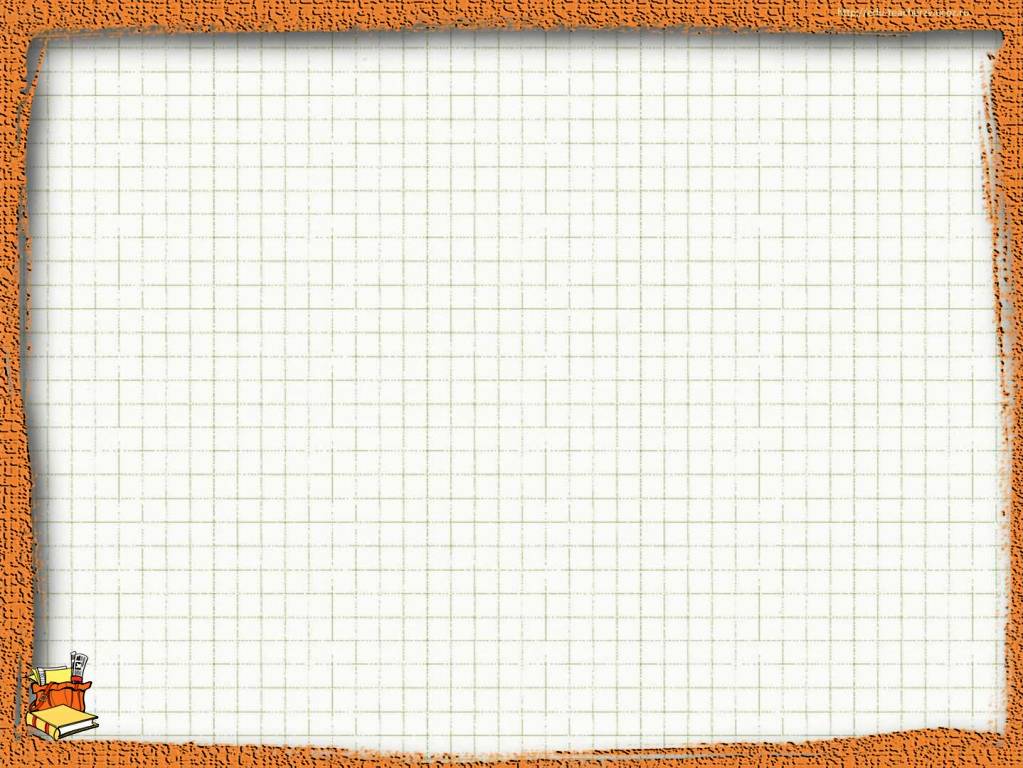 Используемые источники
Корова http://fantasyflash.ru/anime/moo/image/moo10.gif
Фон -  http://enter3006.narod.ru/prezentatsii/foni_dlya_prezentatsii/
Окорок http://www.kolbaska.biz/img/products/big/234.jpg
Корейка http://www.utkonos.ru/images/it/0010/10405P.jpg
Буженина http://vkusnoe.info/r_images/buzhenina_iz_svininy.jpg
Студень http://receptich.com/uploads/posts/2012-05/1336282715_3.jpeg
Паштет http://kuharka.com/uploads/taginator/Aug-2012/pashtety.jpg
Ливерная колбаса http://t3.gstatic.com/images?q=tbn:ANd9GcTRq8IqRzb3CmdEngX-cPIDpf553JwjwnV8zumVIwsoaEUgLHq1DoZWNQ
Буженинаhttp://www.dmitrogorsky.ru/photos/med/504_1804fbuj_01_1.jpg
Повар http://bestgif.ru/_ph/1/2/330707693.gif
Колбасные изделия http://i.artfile.ru/1280x1024_344025_[www.ArtFile.ru].jpg